Использование информационных технологий на уроках русского языка и литературы.
Составила: Надрышина Е.Ф. учитель русского языка и литературы МБОУ Одинцовский лицей №2
Информационные технологии подразделяются на:
Универсальные (текстовый редактор, табличный процессор, компьютерные презентации)	
Специальные (электронные учебники, энциклопедии, тренажеры)	
Интернет (виртуальные лаборатории, дистанционное обучение, виртуальные экскурсии)
Использование ИКТ на уроке.
Компьютерные презентации
Тестирование
Тренажеры
Создание учебно-методических материалов
Виртуальные экскурсии.
Что дает использование  ИКТ?
1. Интенсификация урока
2. Повышение интереса и мотивации
3. Индивидуализация обучения
4. Эффективность подачи материала
5. Неограниченные ресурсы
Использование на уроках мультимедиа реализует такие принципы:
Принцип  доступности
Методика использования мультимедиа технологий предполагает:
совершенствование системы управления обучением на различных этапах урока; 
усиление мотивации учения; 
улучшение качества обучения и воспитания, что повысит информационную культуру учащихся; 
повышение уровня подготовки учащихся в области современных информационных технологий; 
демонстрацию возможностей компьютера, не только как средства для игры
Мультимедийные уроки помогают решить следующие дидактические задачи:
усвоить базовые знания по предмету;
 систематизировать усвоенные знания; 
 сформировать навыки самоконтроля;
 сформировать мотивацию к учению в целом и к информатике в частности;
оказать учебно-методическую помощь учащимся в самостоятельной работе над учебным материалом.
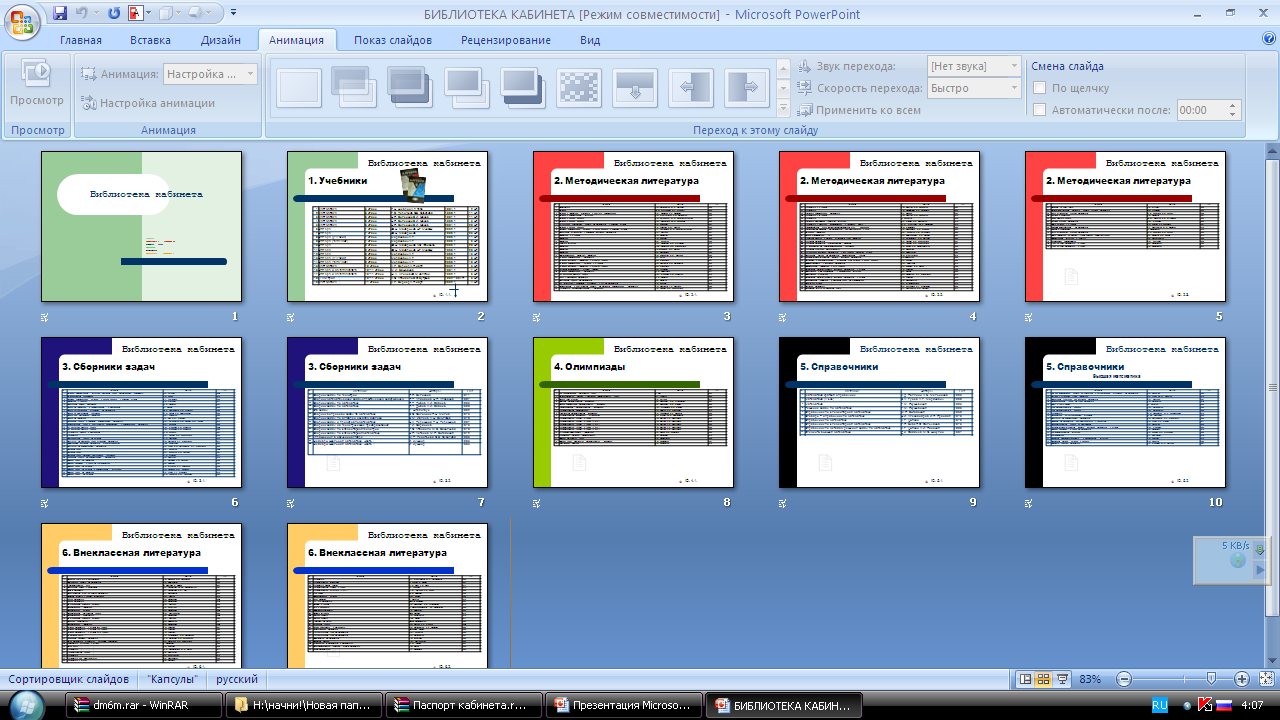 основные цели проведения презентации:
освоение нового материала, 
закрепление изученного материала, 
контроль знаний.
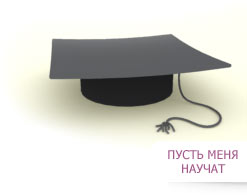 Формы и место использования презентации (эффективные приемы применения презентаций):
При изучении нового материала.
При проведении устных упражнений. 
При проверке фронтальных самостоятельных работ. Обеспечивает наряду с устным визуальный контроль результатов. 
При проверке домашних работ. Методика аналогична методике, применяемой для самостоятельных работ. 
При решении задач обучающего характера.
Применение информационных технологий на уроках и во внеурочной деятельности расширяет возможности творчества как учителя, так и учеников, повышает интерес к предмету, стимулирует освоение учениками довольно серьезных тем по русскому языку и литературе, что, в итоге, ведет к интенсификации процесса обучения.
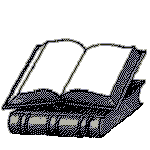 СПАСИБО ЗА   ВНИМАНИЕ!